RHIC Run 22 Run Status3/01/2022, V. Schoefer
RHIC pC [%]
Modifed Y9 snake cur
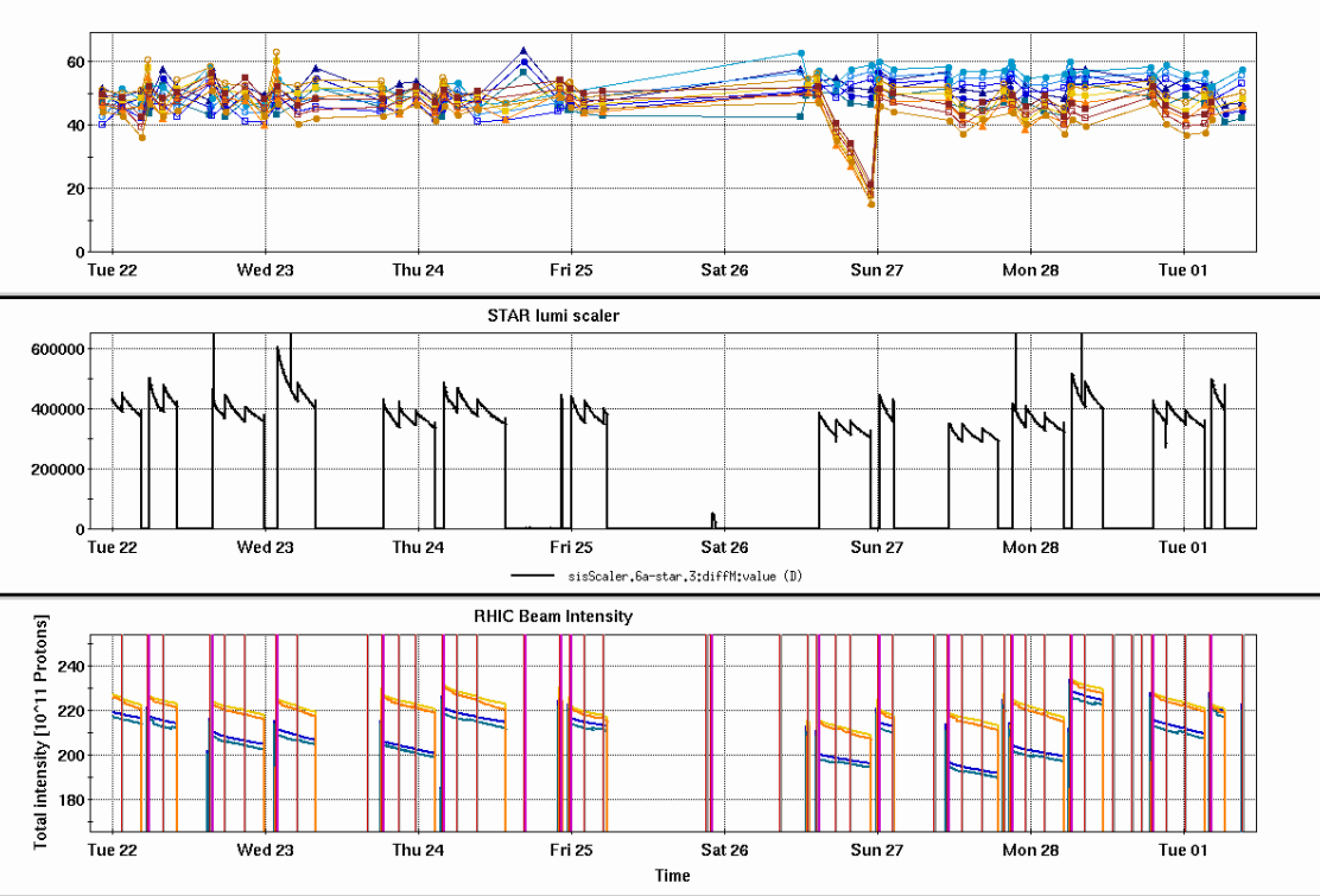 Limited uptime over the last week

Power dip 2/25:  significant He purge from AGS  cold snake, long cooldown
>24 hours without polarized beam

Multiple (possibly unrelated) abort kicker issues, mistimed pulses (thyratron replaced), several trips

AGS RF power amplifier fan failure 2/28:
Serious limitation to operations
< 1hr with AGS beam from completely cool to over temp limit

Spin direction
Fill 33130: altered Y9 snake current (based on earlier snake scan).  
Bad pol lifetime, need to control spin tune better
Y abort thyratron
STAR ZDC [Hz]
CeC access/low lumi store
PASS failure/RHIC ps/AGS RFPA cooling
Maintenance
RHI tq failure
Power dip/
AGS CSNK
RHIC Intensity [1e11]
AGS RF PA cooling water temp
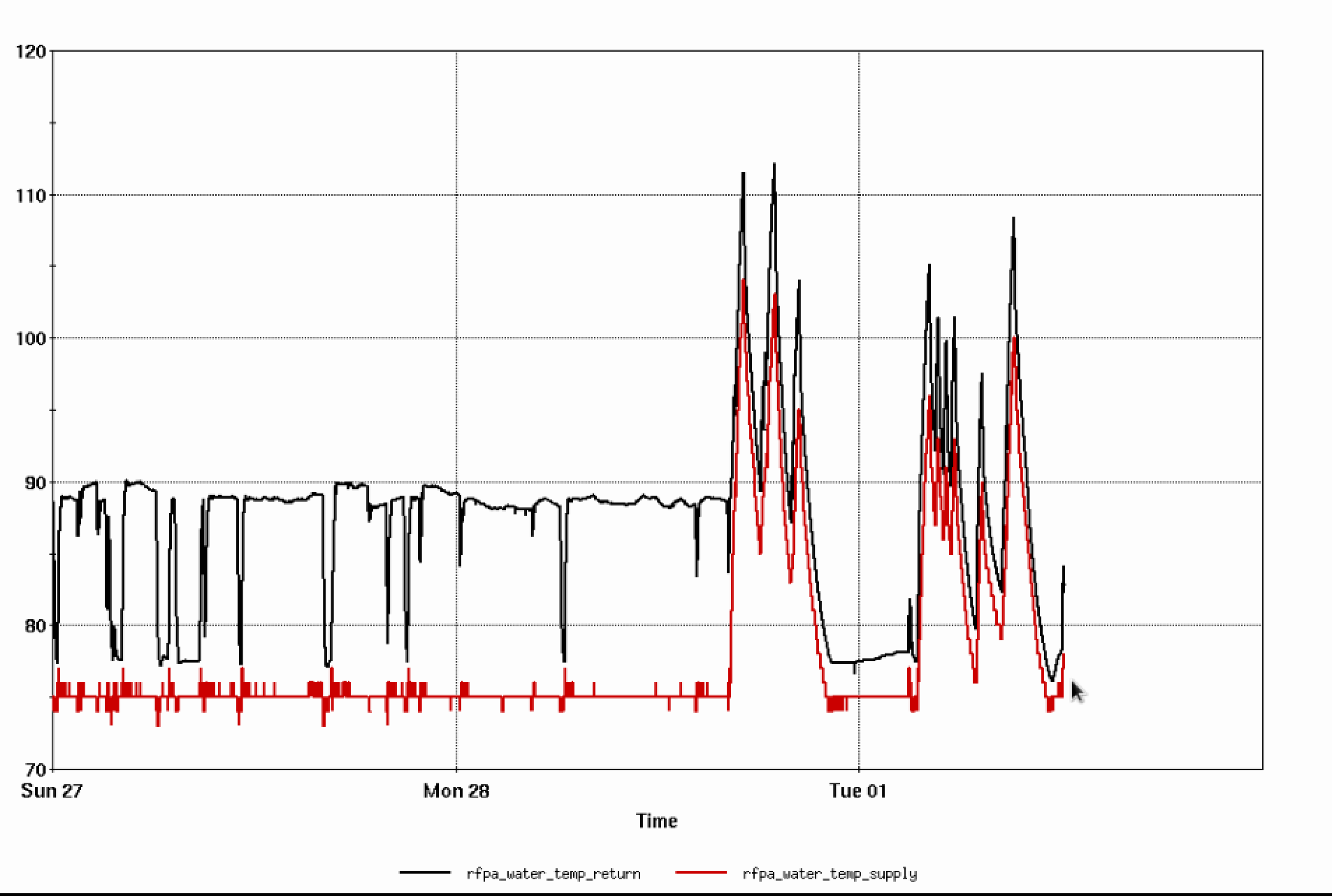 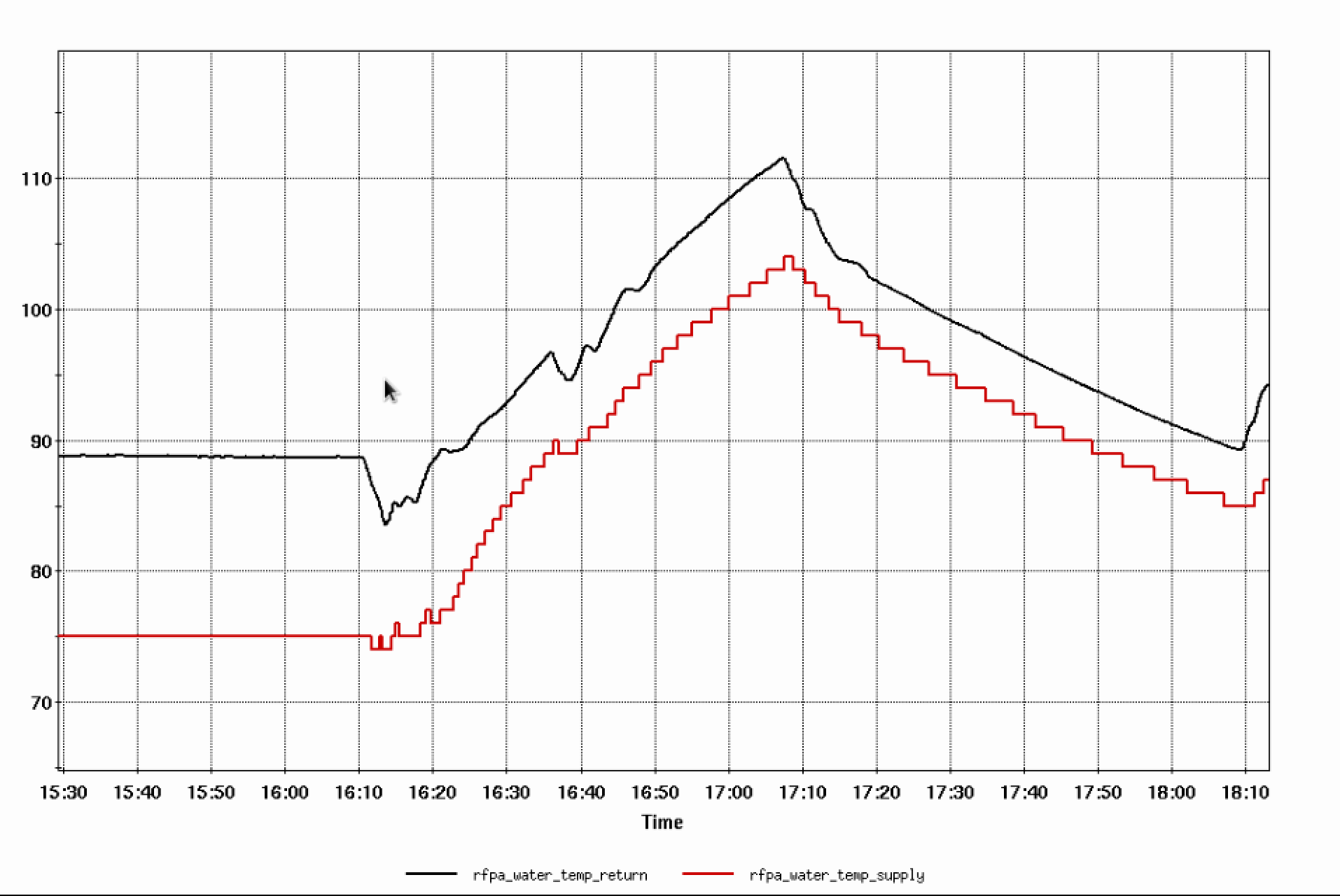 Alarm level
“Cold”
1 hour
Just filling takes ½ hour
Significantly slows AGS studies and prevents some altogether
RHIC Polarization
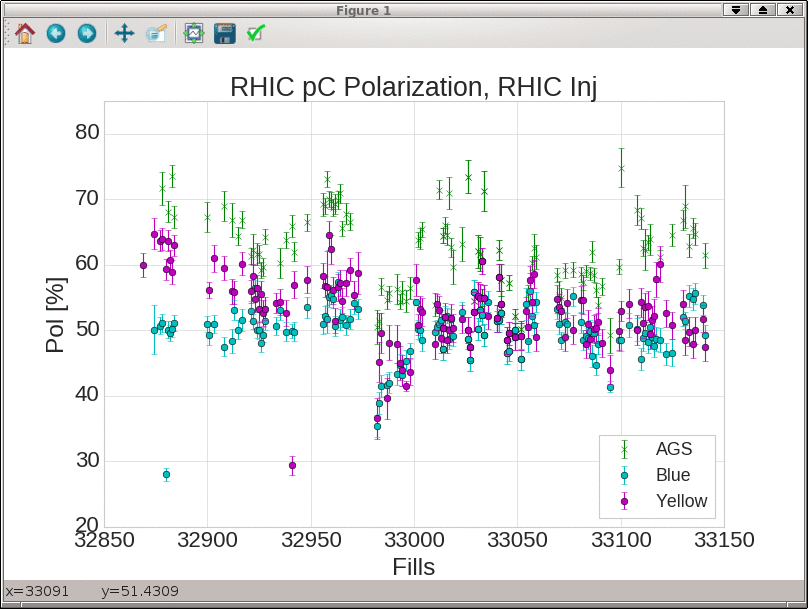 Recent Jet polarization just under 50%
Reduced a few percent since the 2/25 power dip

Recent uptick in AGS polarization not reflected in RHIC (neither at injection nor store)
Probably reflective of target and analysis changes rather than change in polarization
Siemens   <-
-> Westinghouse
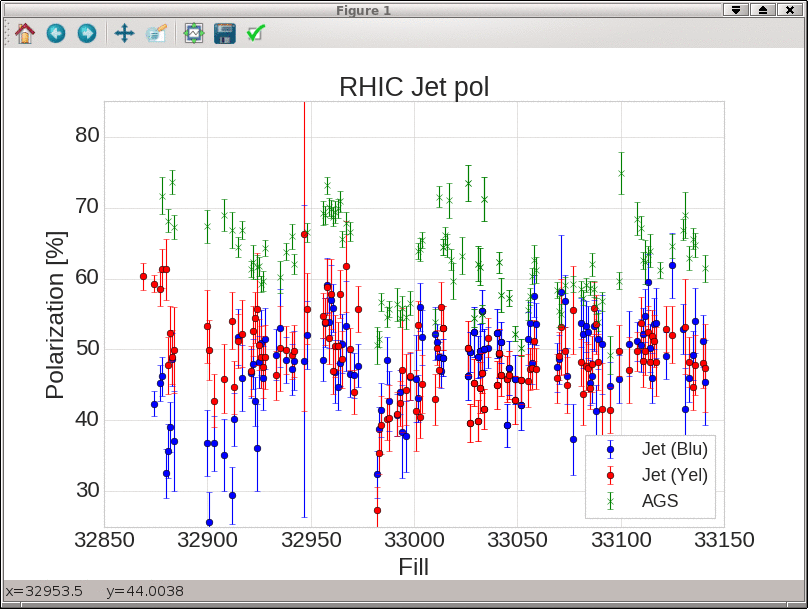 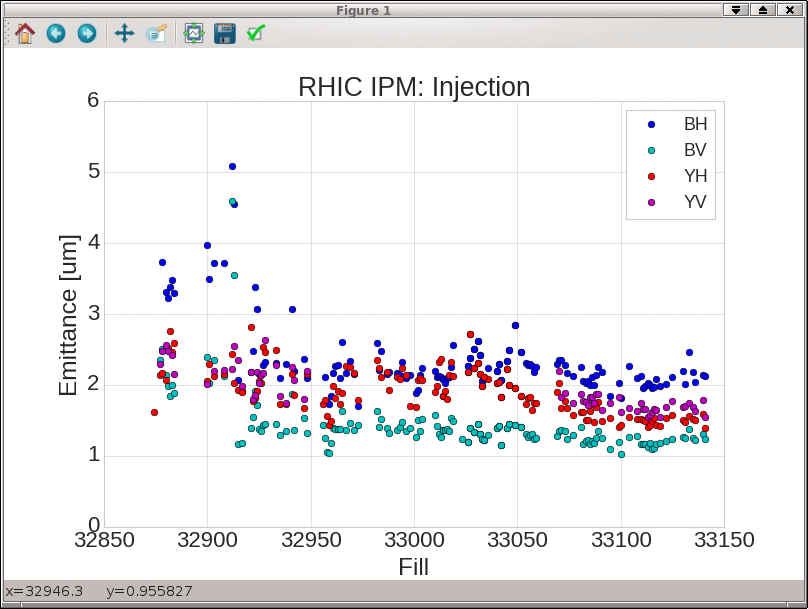 RHIC Emittance
Had been decreasing steadily

Trend has reversed, especially in blue over the last ~10 stores
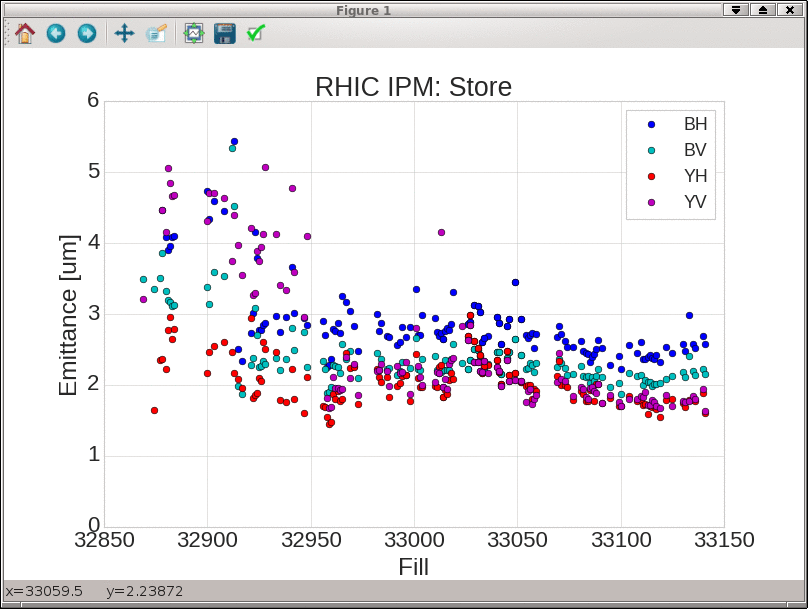